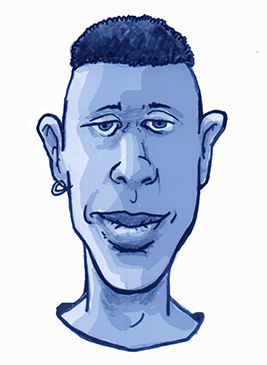 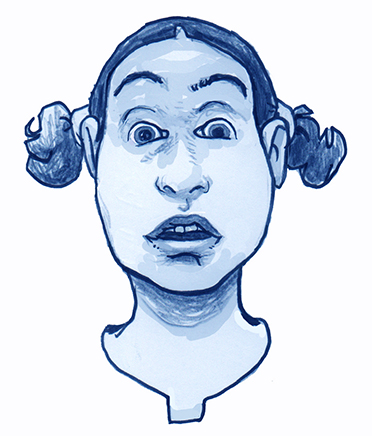 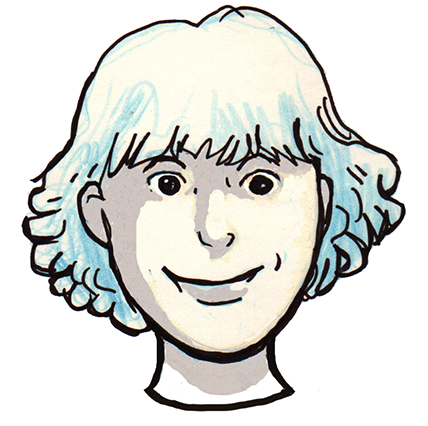 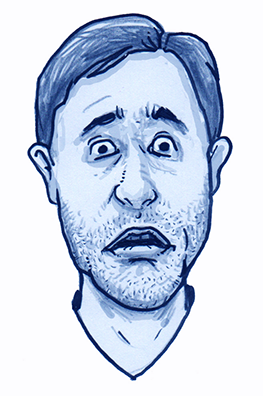 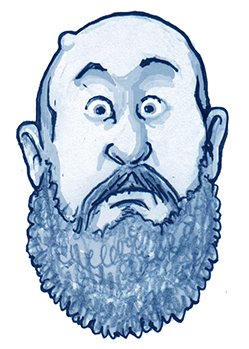 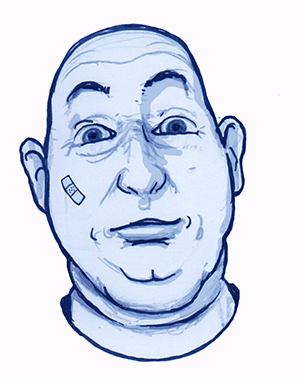 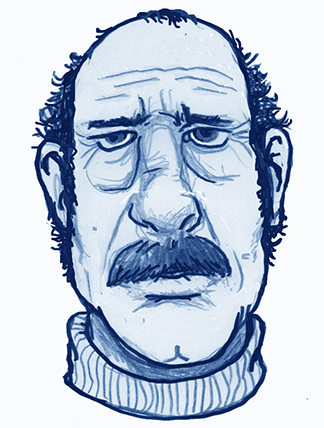 Émotion Peur
Fille
Cicatrice
Emotion Surprise
Gros
Barbu
Vieux
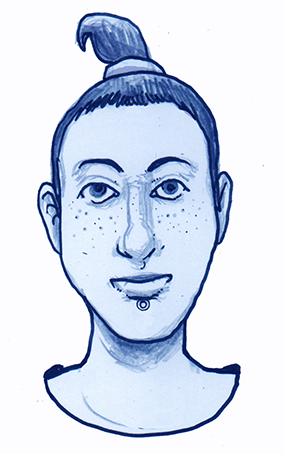 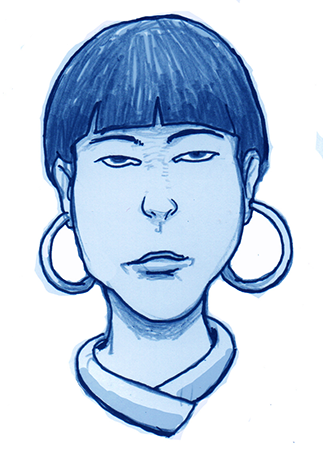 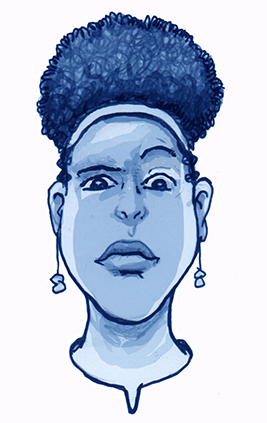 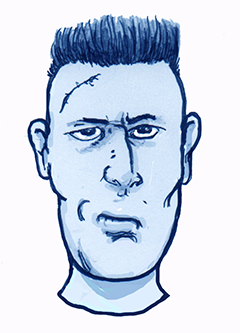 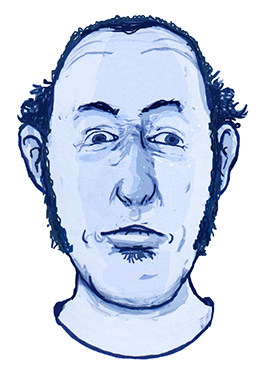 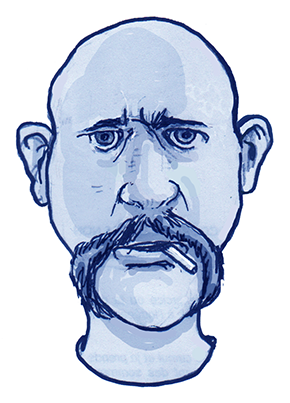 Piercing
Kim
Métisse
Rappeur
Loucheur
Moustache
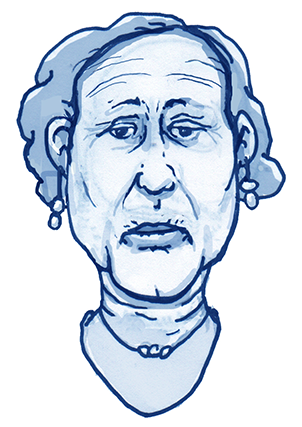 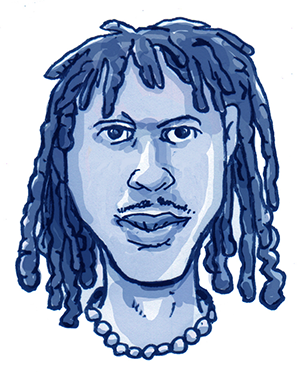 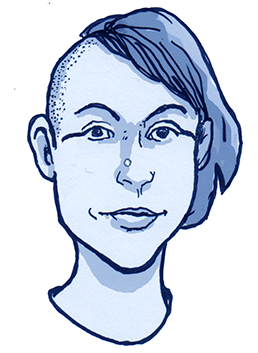 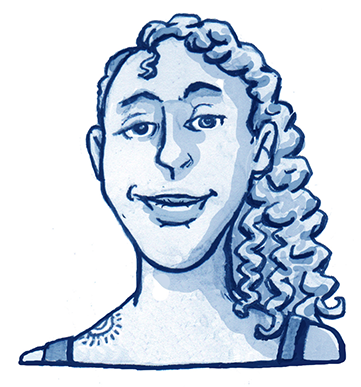 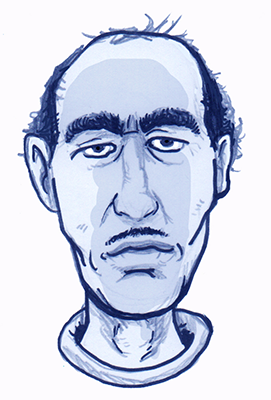 Vieille
Rasta
Rasée
Tatouée
Sourcils
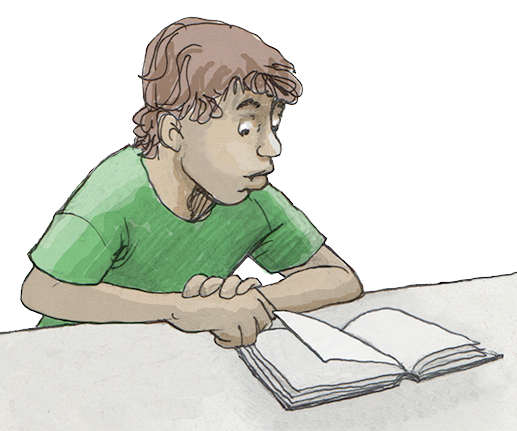 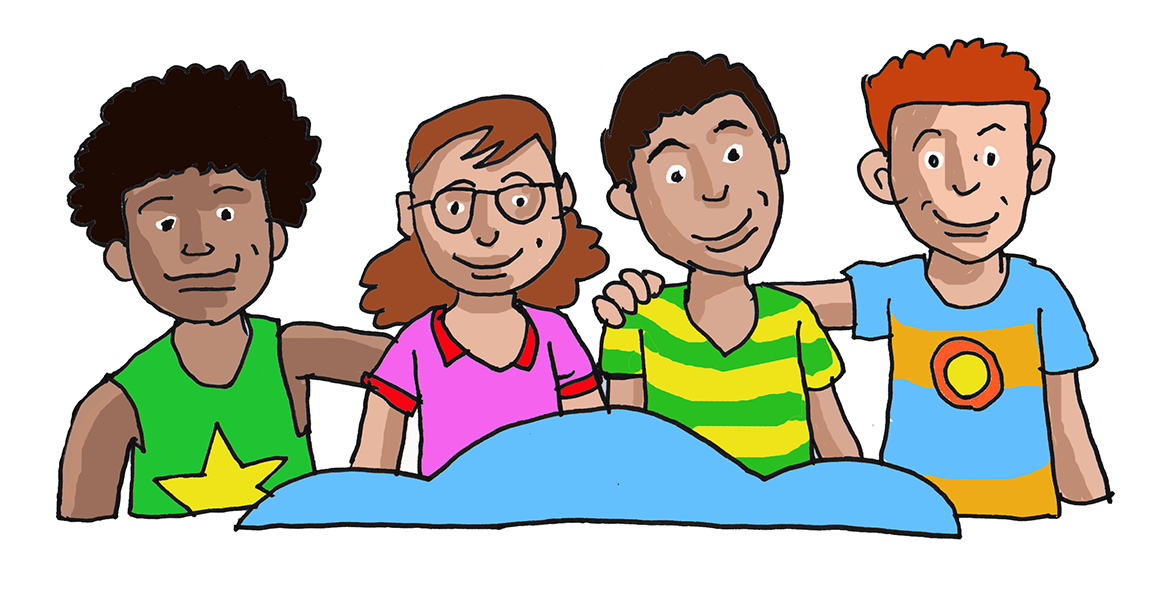 Garçon en classe
Kids
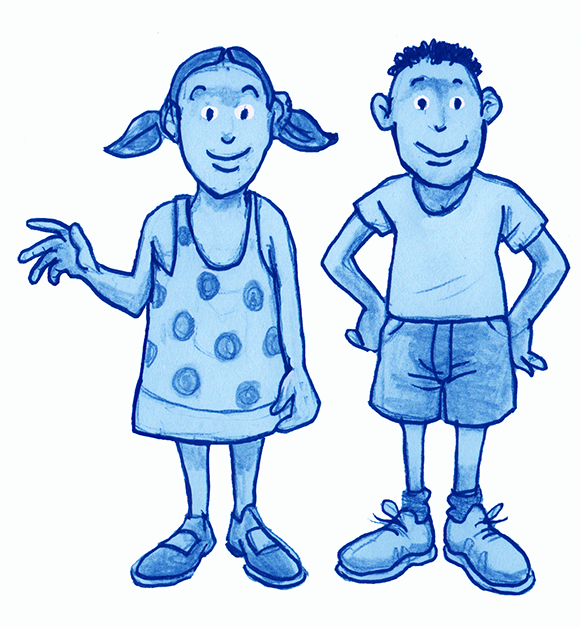 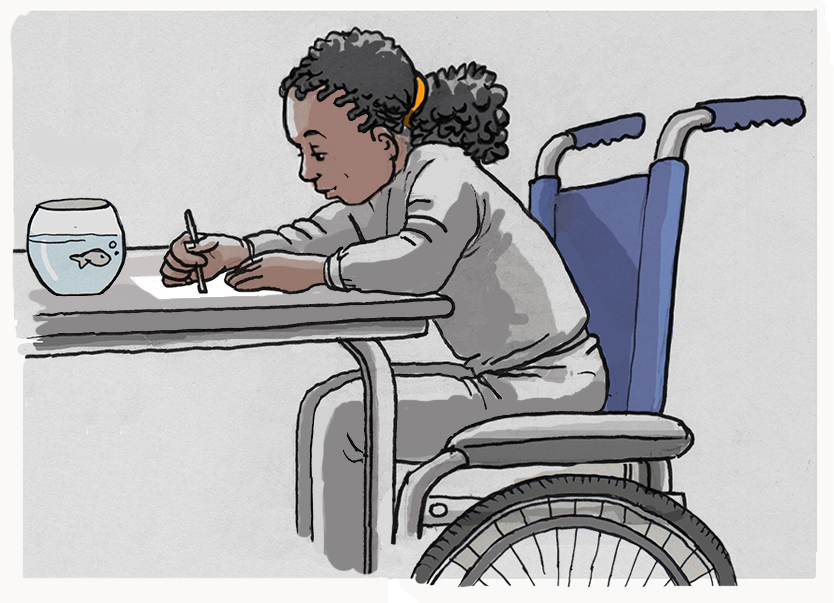 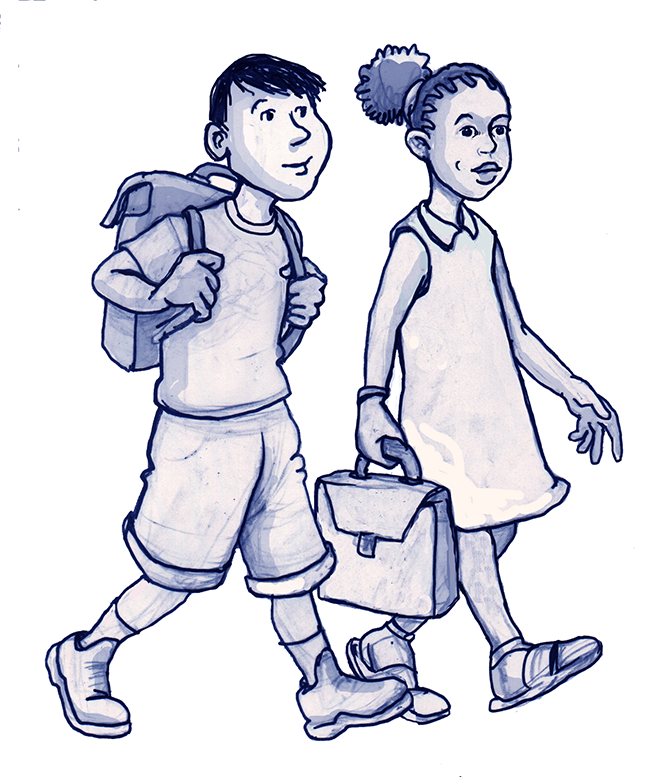 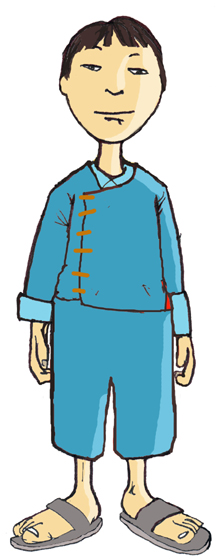 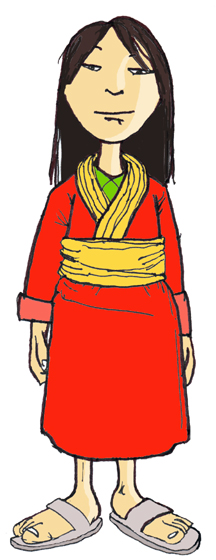 Enfants
Fillette en fauteuil en classe
Ecoliers
Chinese Girl
Chinese boy
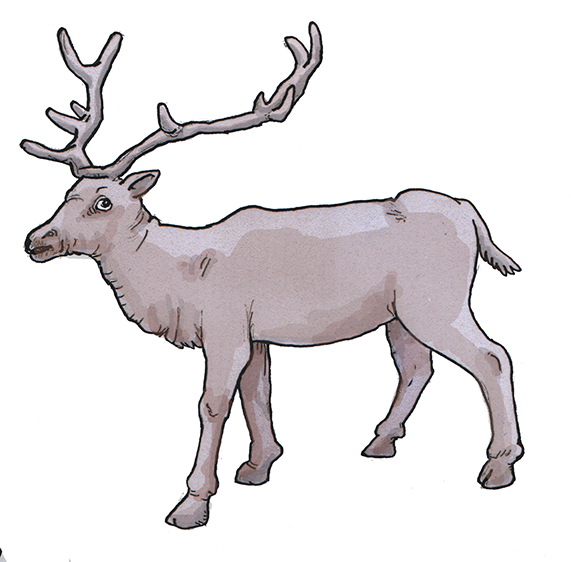 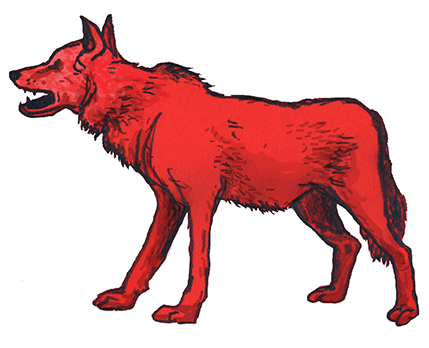 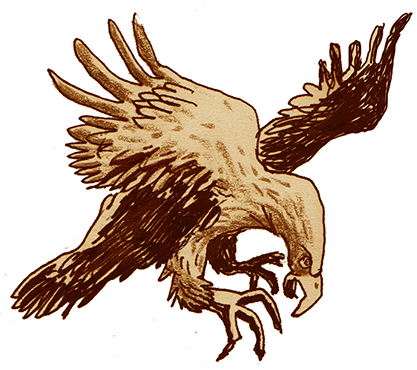 Loup
Aigle
Chevreuil
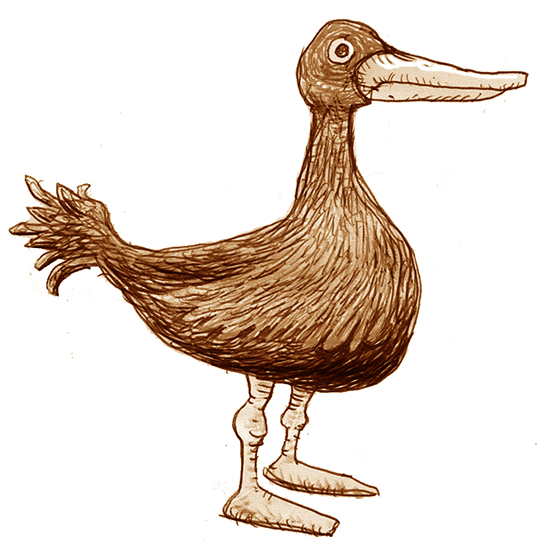 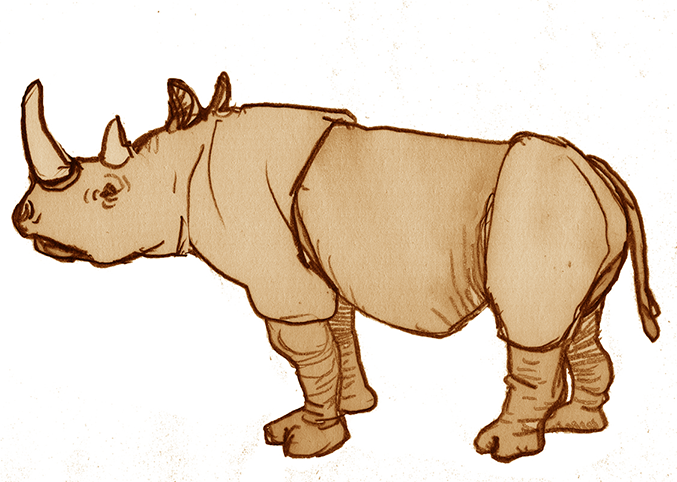 Rhinocéros
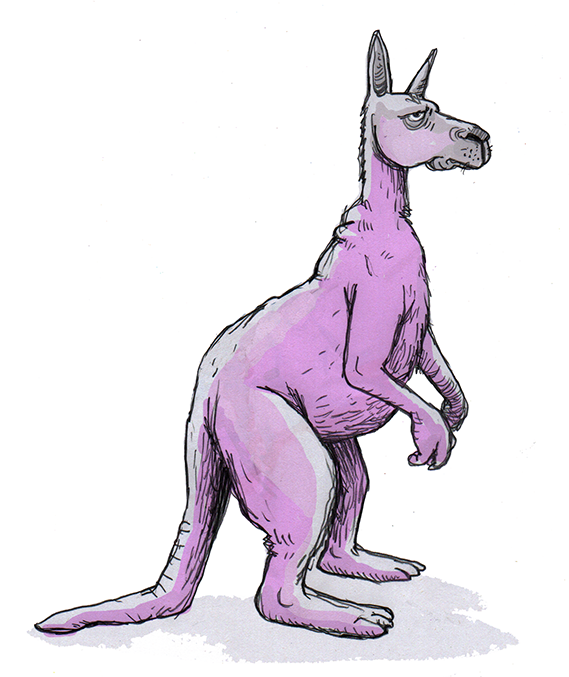 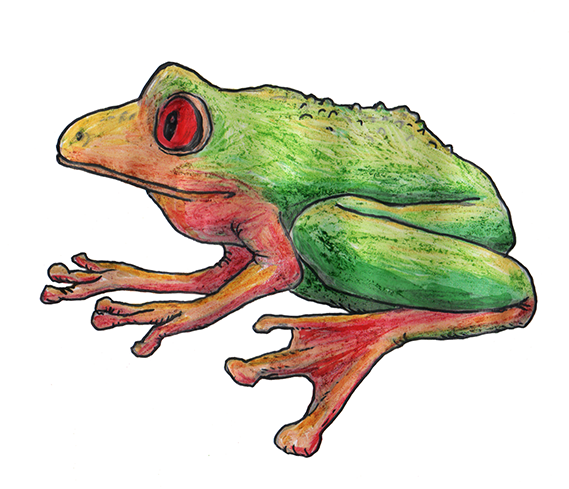 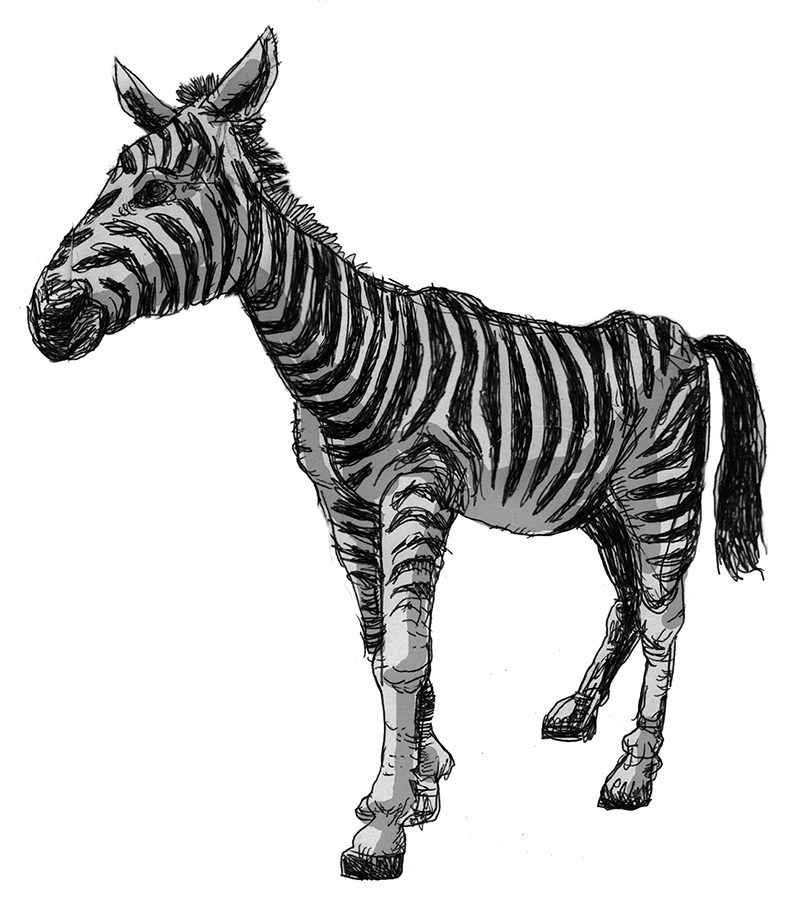 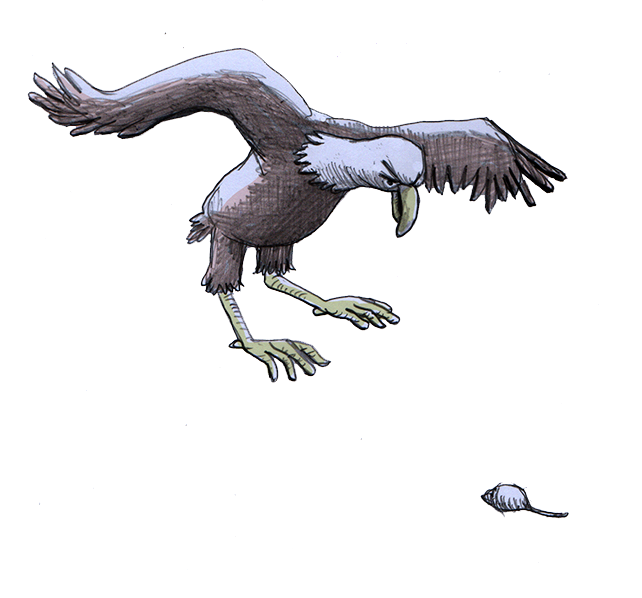 Canard
Kangourou
Aigle et proie
Rainette
Zébre
Et si je veux déposer une ressource ?
Réccupérer une image ?
Justement ici je vais TOUT t’expliquer !
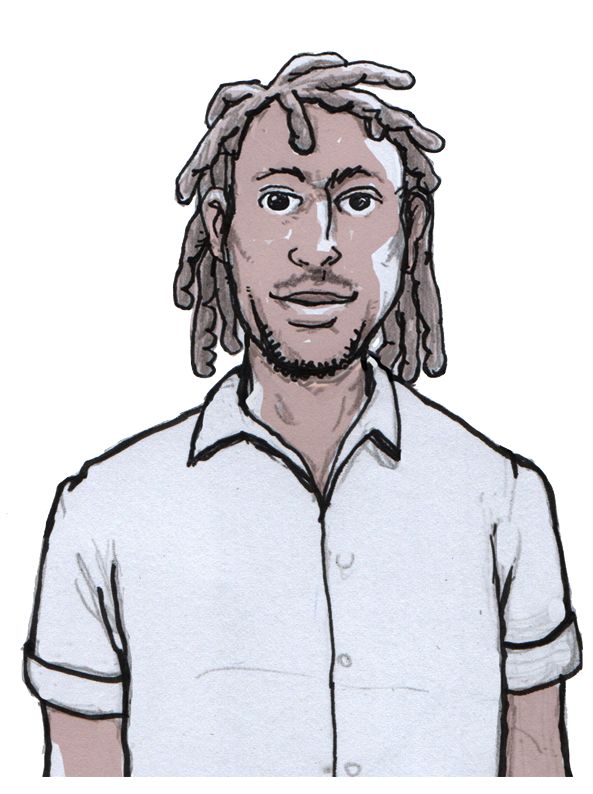 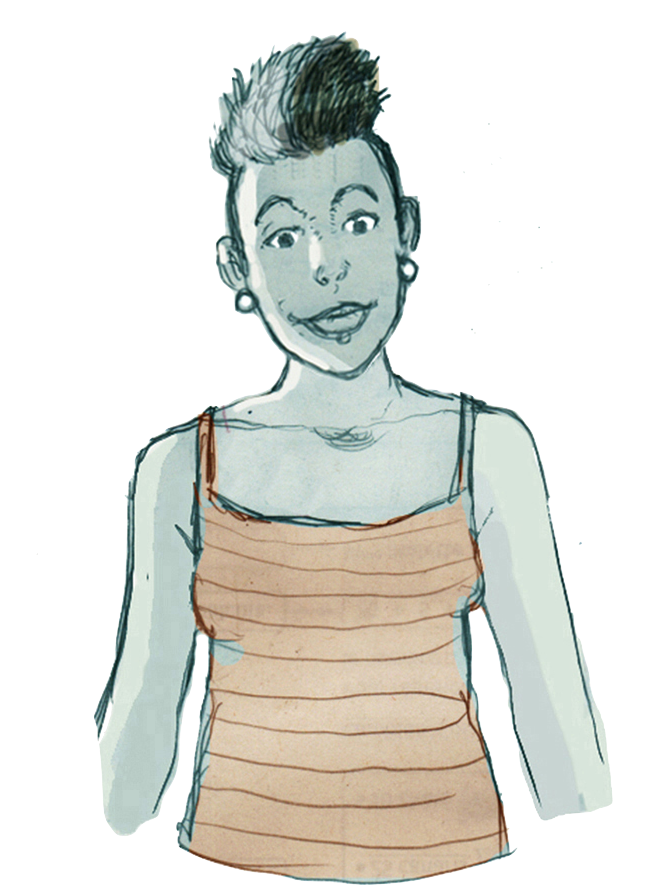 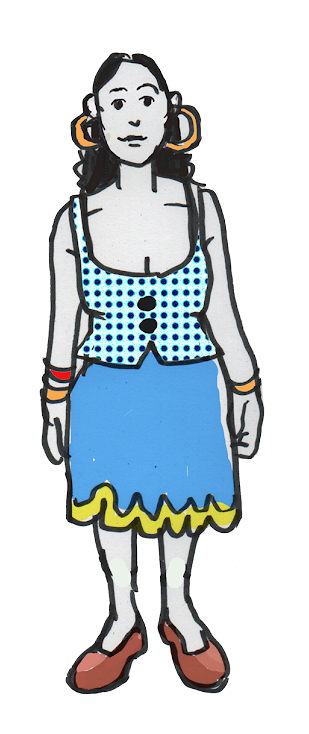 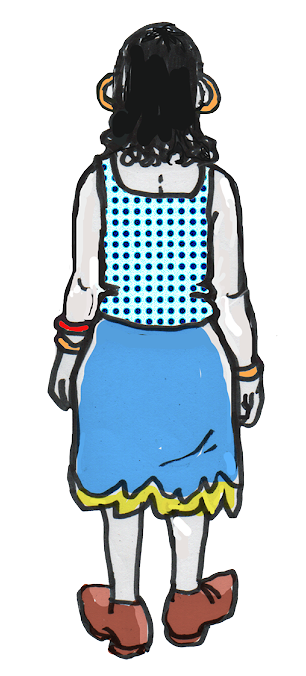 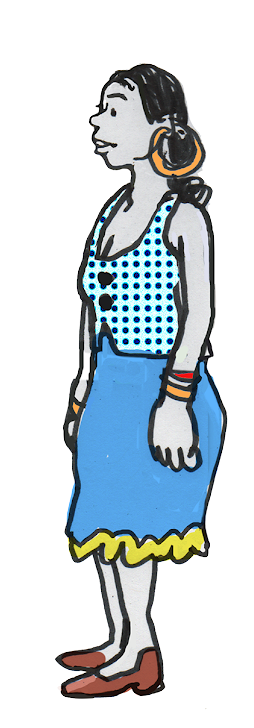 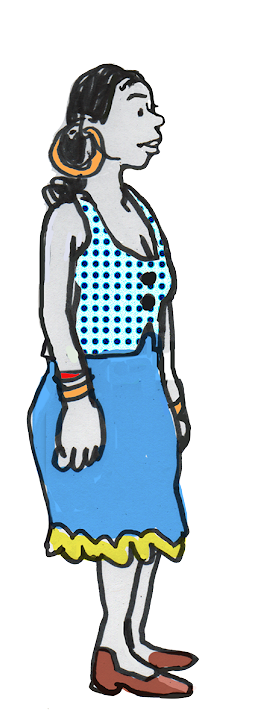 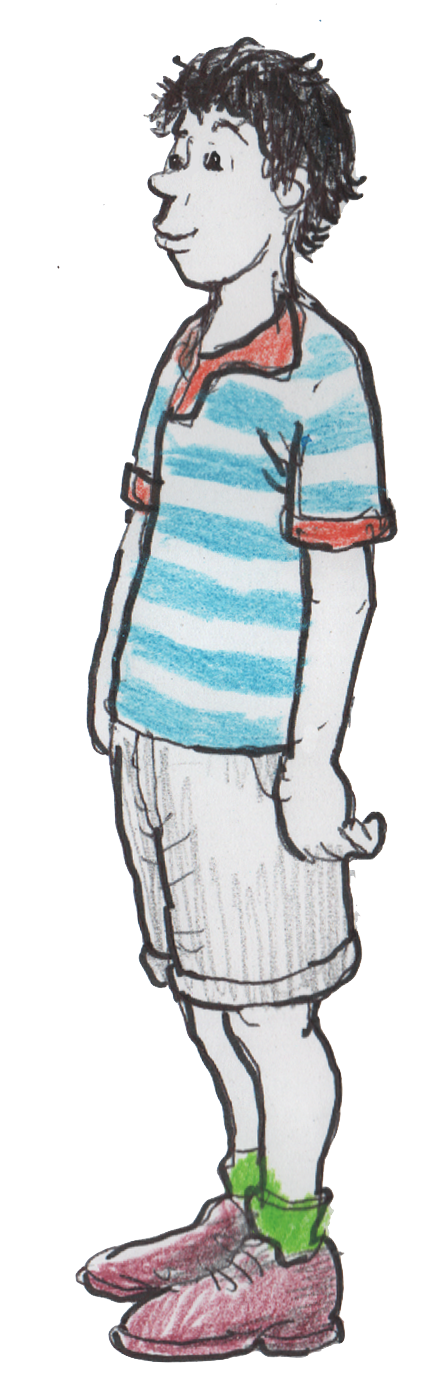 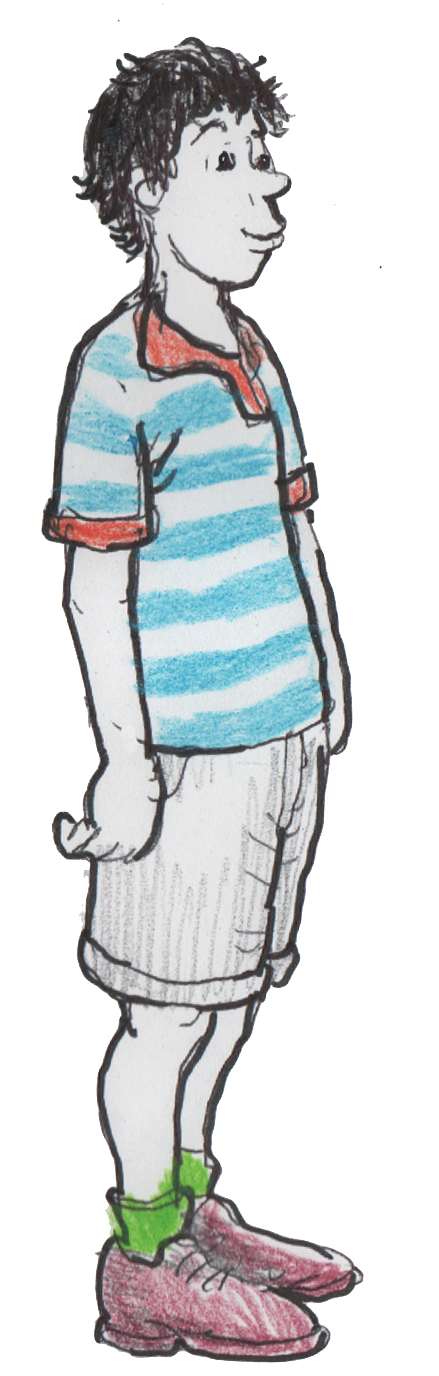 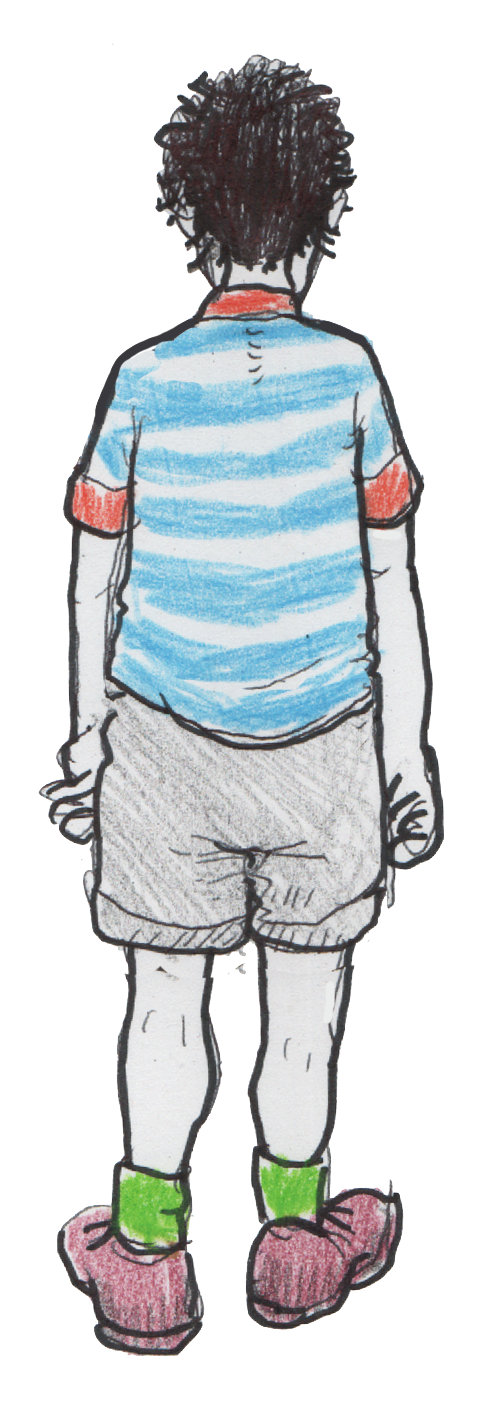 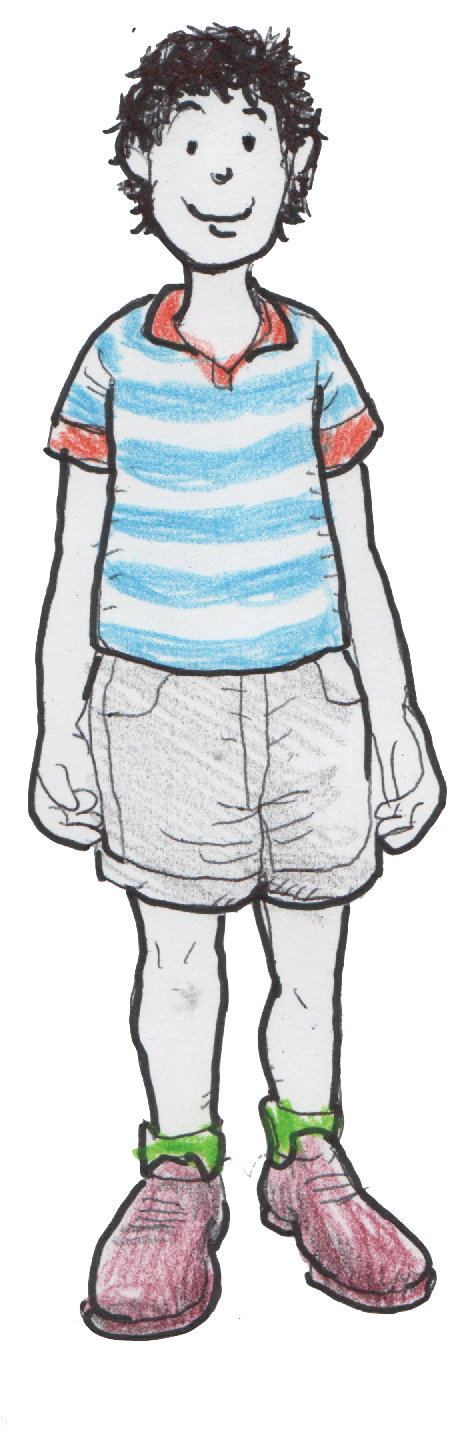 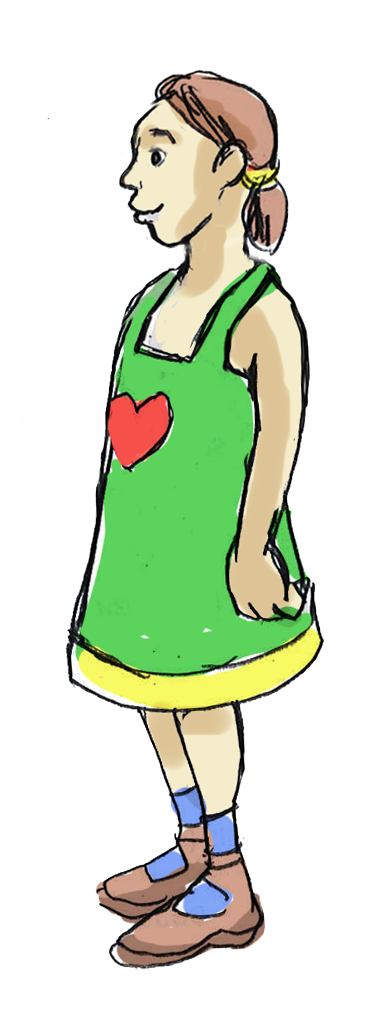 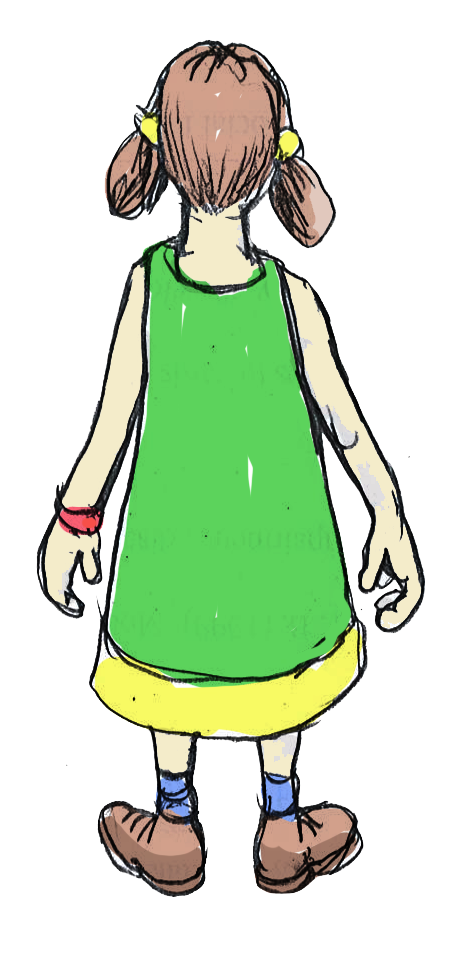 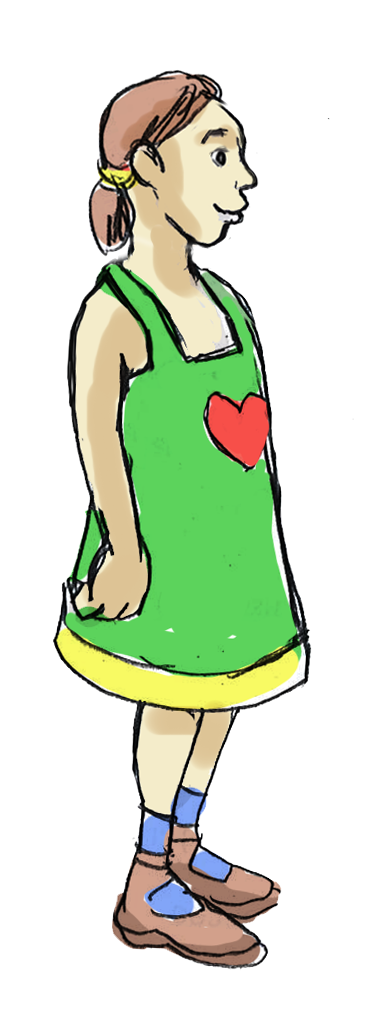 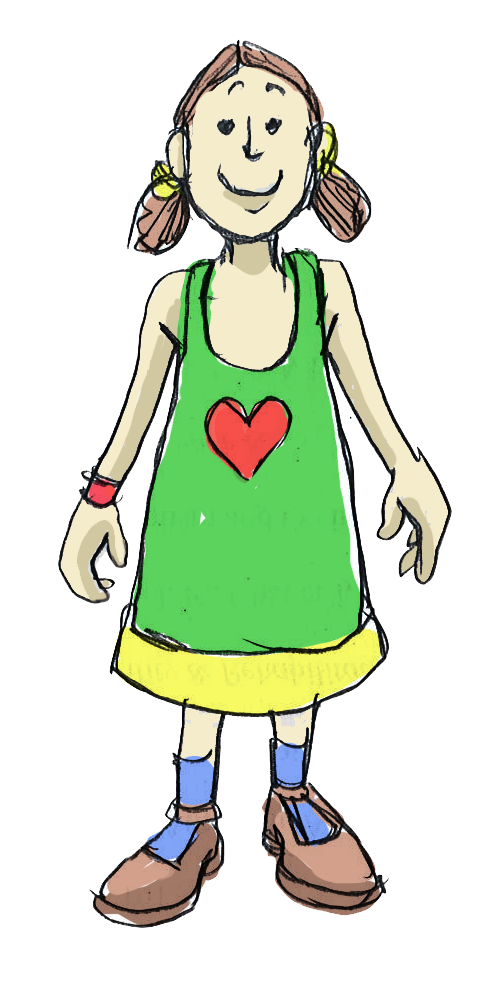 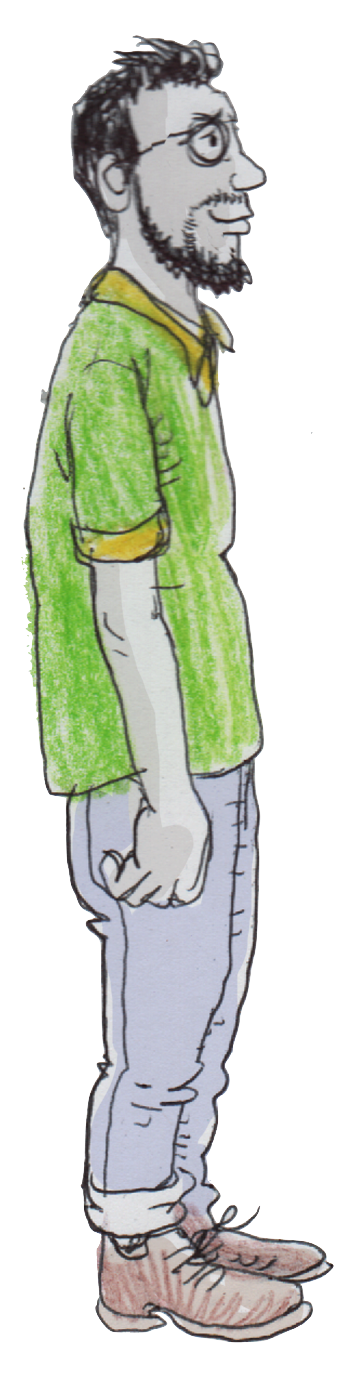 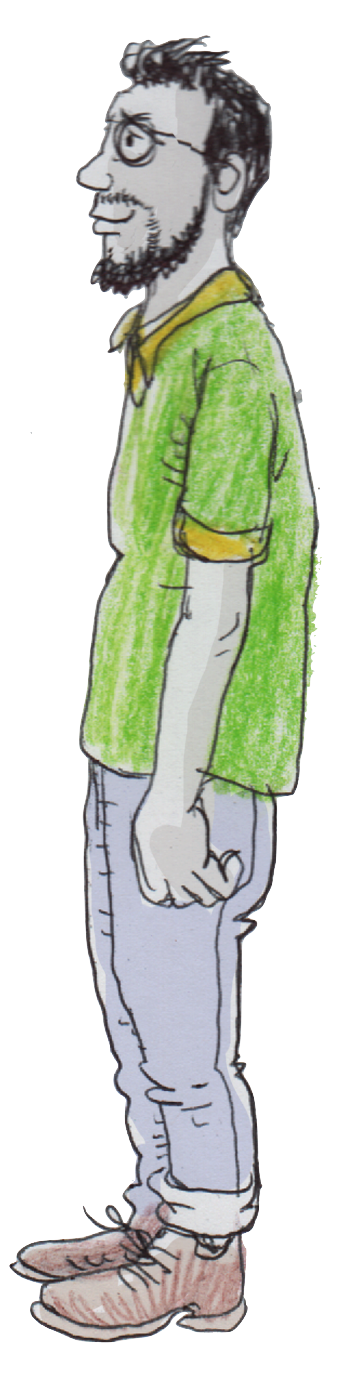 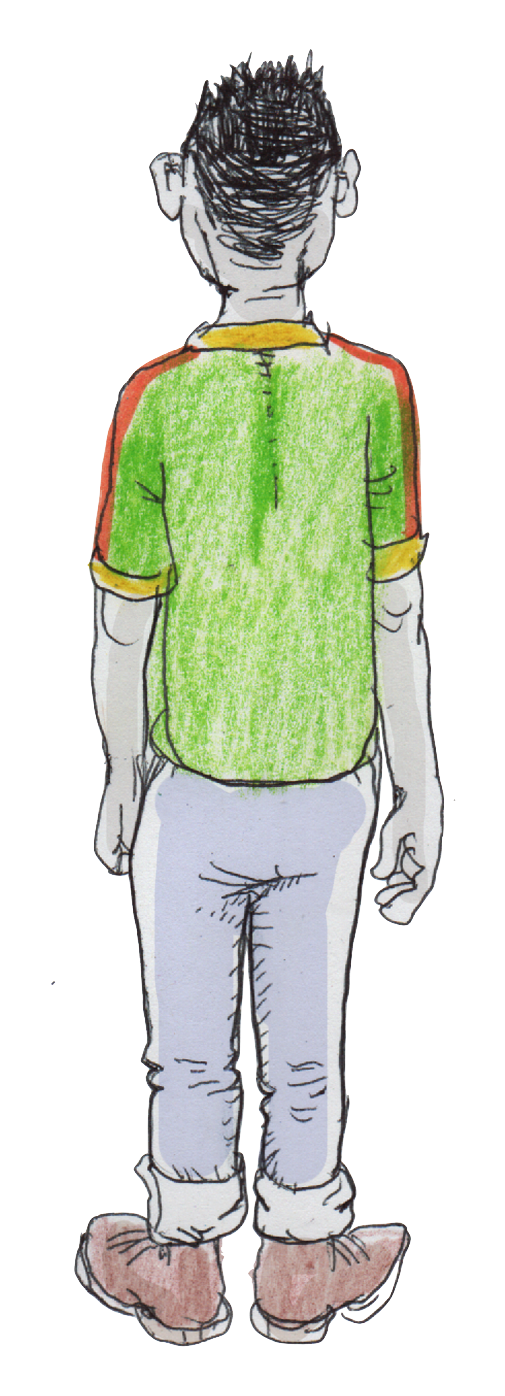 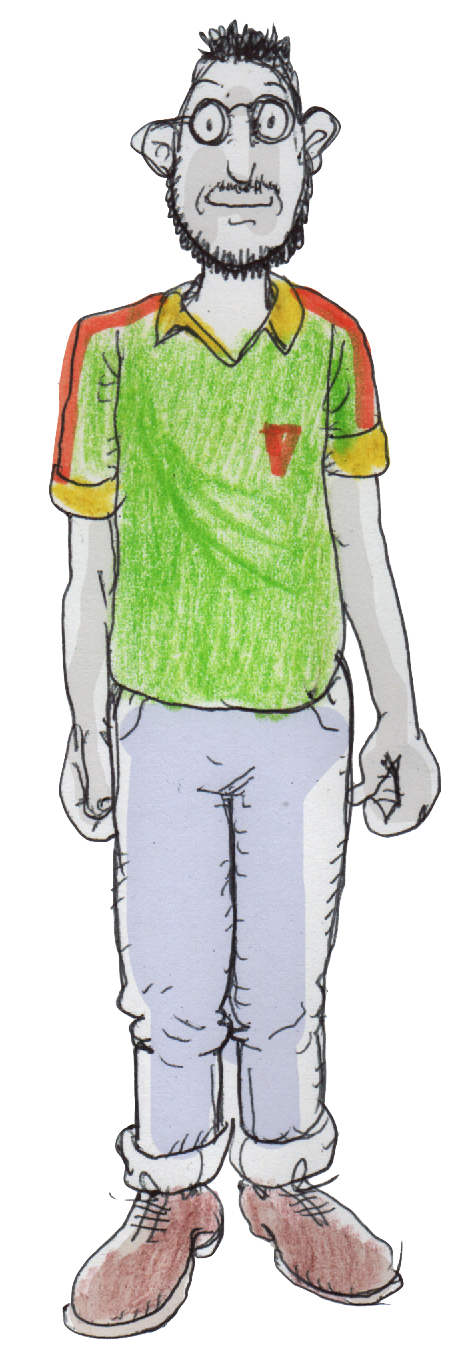 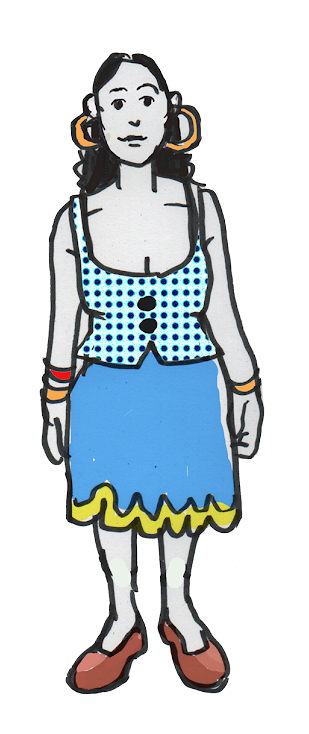 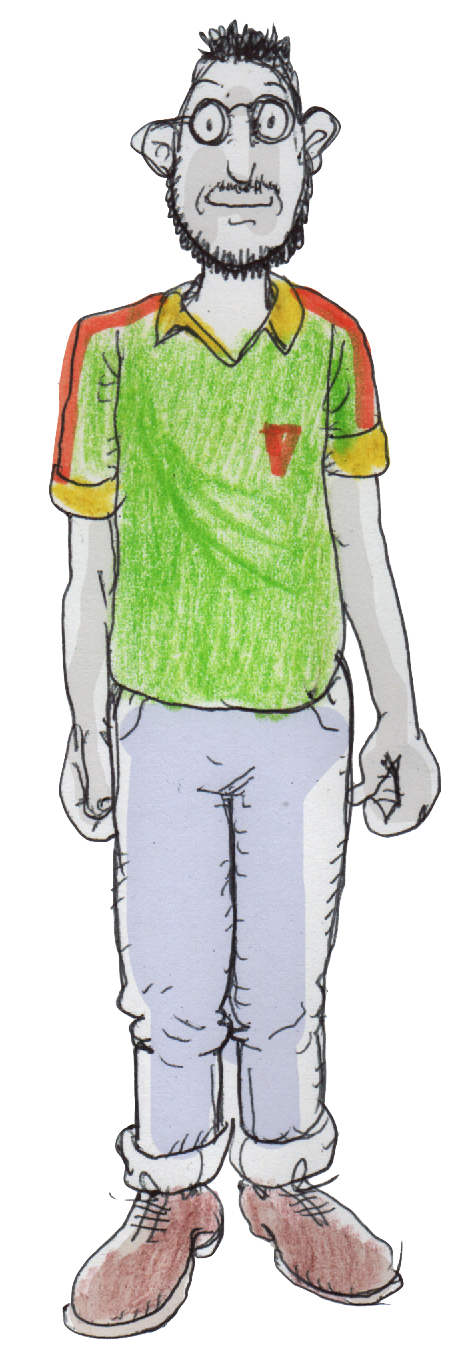 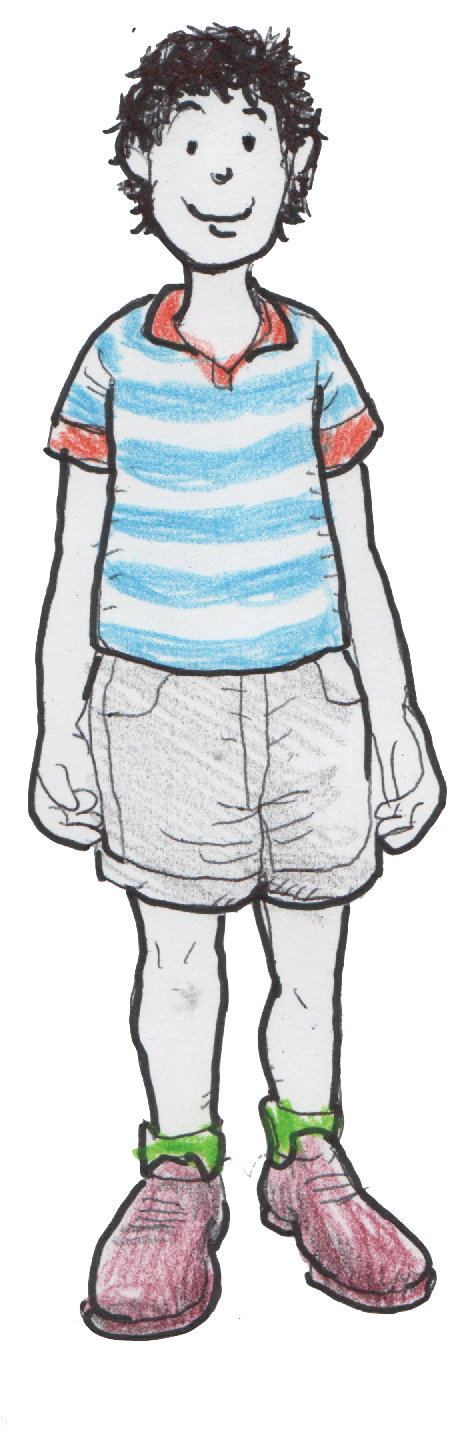 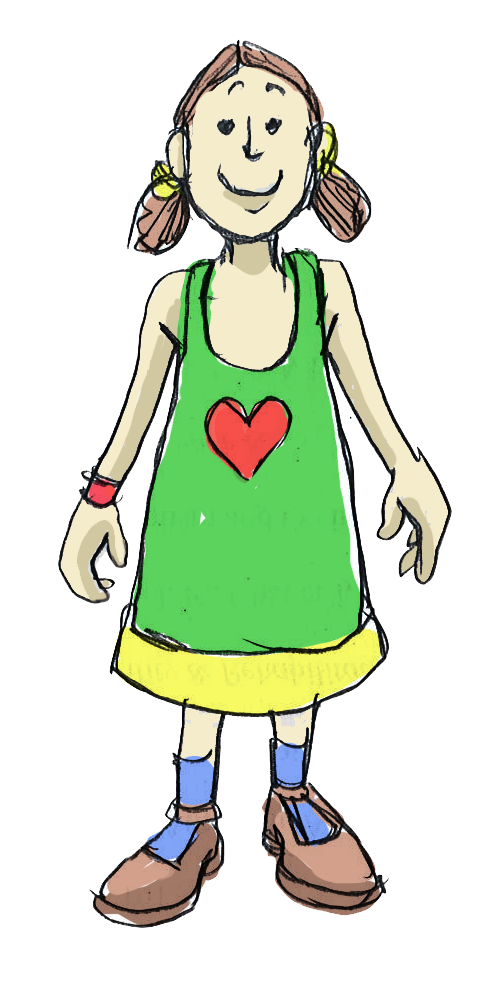